Урок русского языка во                      2 классе
Проверяй скорей, дружок: 
Ты готов начать урок?
 Всё ль на месте?
 Всё ль в порядке?
 Ручка, книжка и тетрадка? 
Каждый хочет получать только лишь оценку «5».
Прочитай фразеологизм и ответь на вопрос
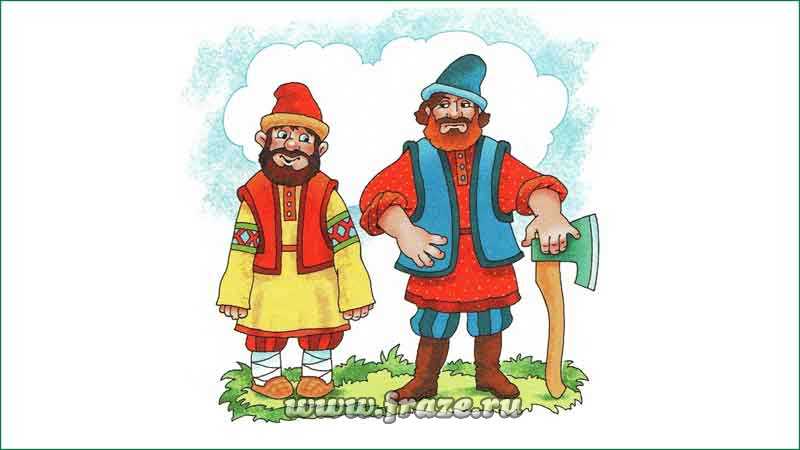 спустя рукава;
 засучив рукава;
 ушки на макушке;
 в одно ухо влетело, в другое вылетело.
Минутка чистописания
Разгадай слова
1. Ь Р Б В О И О;
2. Отгадай загадку:
Дождались зимы друзья; 
По реке бегут, 
скользя. 
Лед срезают, как ножи,
 Выполняя виражи. 
3.
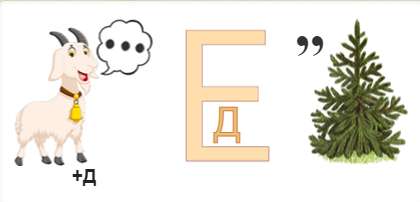 Воробьи, коньки, Медведь
Лист самооценки
Прочитай слова. Какое задание можно выполнить?
пальто, акварель, тетрадь, кольцо, письмо, якорь.
Прочитай слова. Какое задание можно выполнить?
пальто, акварель, тетрадь, кольцо, письмо, якорь.